CHỦ ĐỀ 4
PHÉP CỘNG, PHÉP TRỪ (CÓ NHỚ) TRONG PHẠM VI 100
BÀI 23
PHÉP TRỪ (CÓ NHỚ)
SỐ CÓ HAI CHỮ SỐ VỚI 
SỐ CÓ HAI CHỮ SỐ
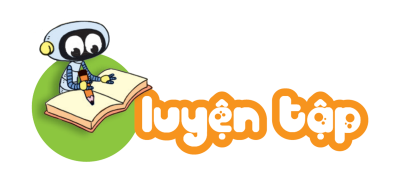 6
0
3
0
1
0
1
Tính nhẩm.
2
Bình xăng của một ô tô có 42l xăng. Ô tô đã đi một quãng đường hết 15l xăng. Hỏi bình xăng của ô tô còn lại bao nhiêu lít xăng?
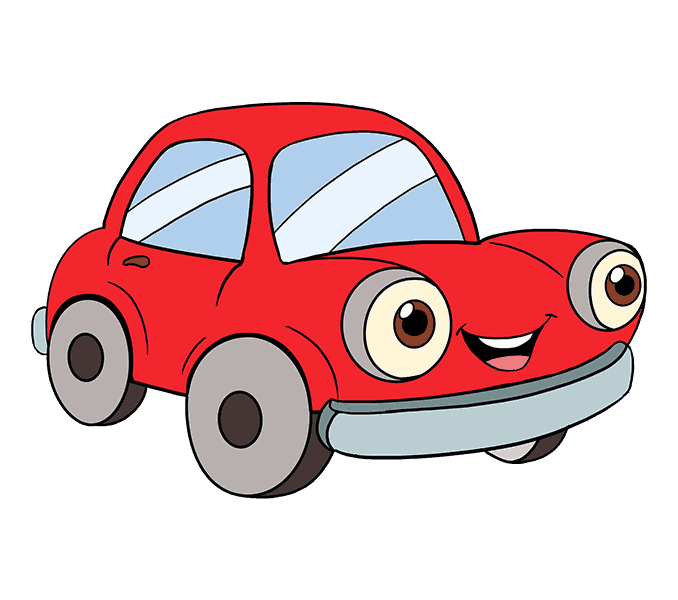 Bài giải
100 – 90
100 – 70
100 – 40
Bình xăng của ô tô còn lại số lít xăng là:
42 – 15 = 27 (l)
Đáp số: 27l xăng.
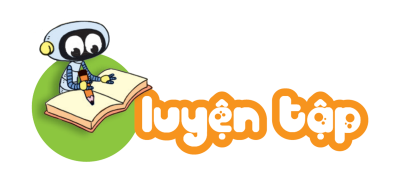 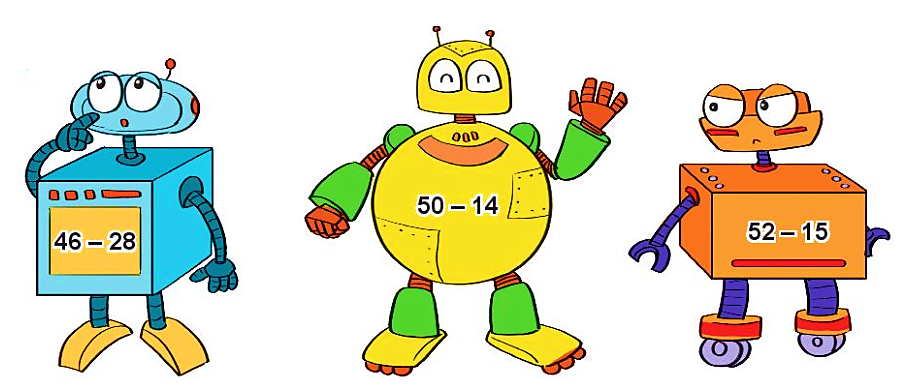 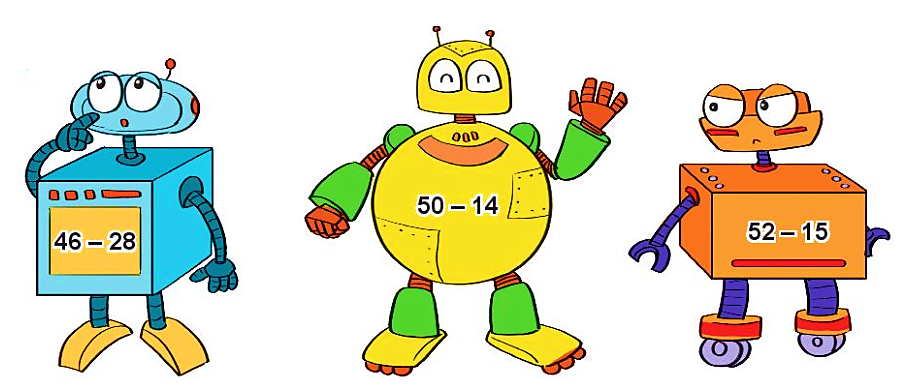 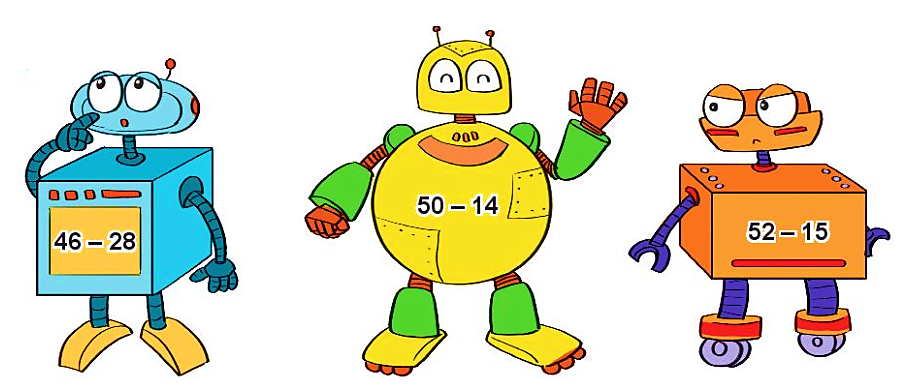 3
26
26
26
18
36
37
a) Rô-bốt có thân dạng khối lập phương ghi phép tính có kết quả bằng bao nhiêu?
46 – 28 =
18
b) Rô-bốt nào ghi phép tính có kết quả lớn nhất?
 Rô-bốt có dạng khối hộp chữ nhật có kết quả lớn nhất.
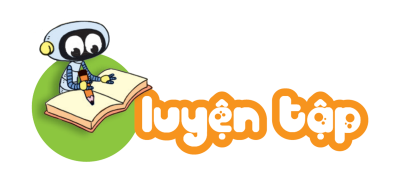 4
Tìm quần phù hợp với áo.
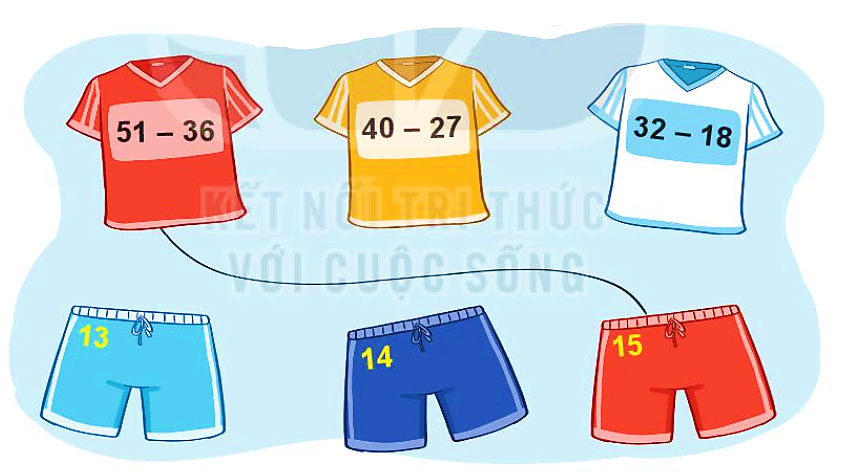